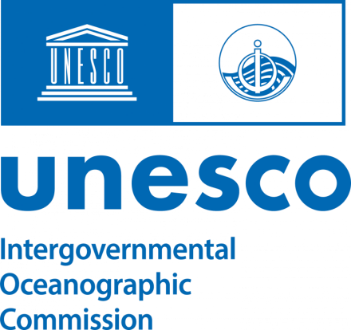 4.4 Working Group 4 Preparedness, Readiness, and ResilienceICG CARIBE EWS XVI SessionApril 25-28, 2023Costa Rica
Christa von Hillebrandt-Andrade - Chair
Antonio Aguilar - Vice Chair Public Awareness
Patrick Tyburn - Vice Chair Resilience
Agenda
Introduction
Summary of Activities
Recommendations
Work Plan
Leadership
Introduction
Current Terms of Reference (on meeting website)
Established:  2007

Purpose: To advise and recommend to the ICG strategies to enhance awareness, 
Education and resilience capacities and to develop the necessary recommendations, 
tools and procedures. 

Functions: 
Identify the public awareness and education strategies and tools that the Member 
States can integrate into their risk reduction and emergency management programs. 
Support the development of guidelines for preparedness, response and recovery 
plans for communities and local governments and organisations, which should 
include sharing of training and evacuation best practices. 
To closely cooperate with the Caribbean Tsunami Information Centre (CTIC) 
in carrying out its mandate and in the implementation of its program.
Had 2 Virtual Meetings, other business conducted through Email
At ICG XVI need to elect new Chair and 2 Vice Chair (Christa and Patrick have completed their terms and Antonio indicated can’t continue.
Need to confirm membership.
Summary of Activities
UNESCO/IOC Manual and Guide 86
Finalized the “The Multi-Annual Community Tsunami Exercise Programme:  Guidelines for the Tsunami and other Coastal Hazards Warning System for the Caribbean and Adjacent Regions”.  Translated into French. Spanish translation pending
Socialized in CARIBE WAVE 22 and 23 and Ocean Decade Safe Ocean Lab
Plans for Workshop – TBC June 2023
CARIBE EWS Inventory and report on tsunami signage
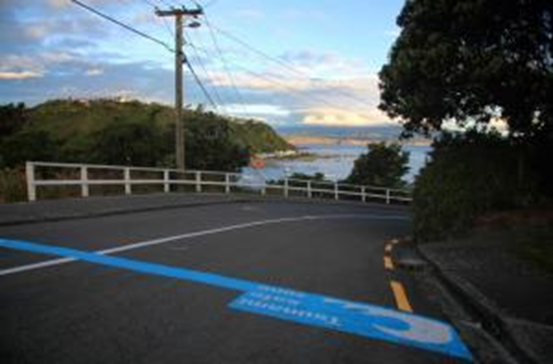 Updated in 2023
Includes traditonal signage, Alternative Public Display of Tsunami Hazard Information and Previous Event Signs  
Currently signage for 66% of the MS/Territories is included (up from 50% in 2021)
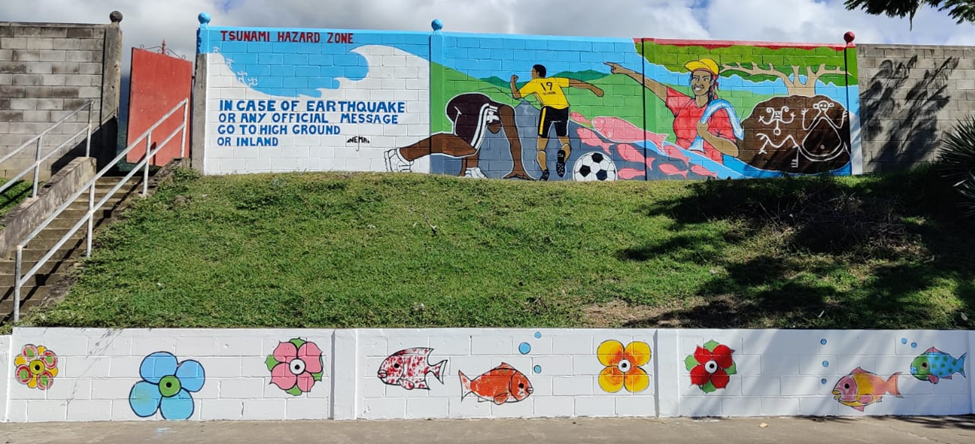 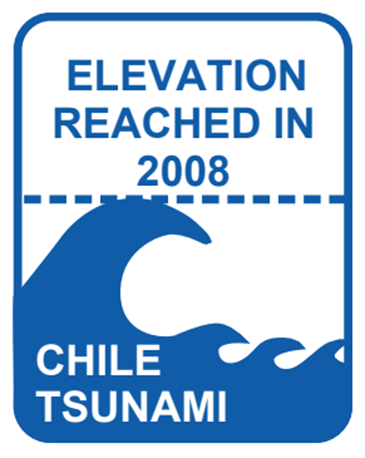 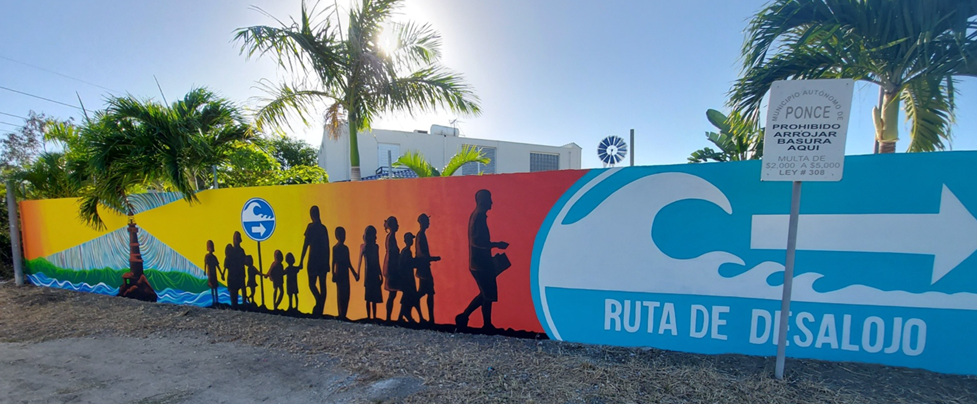 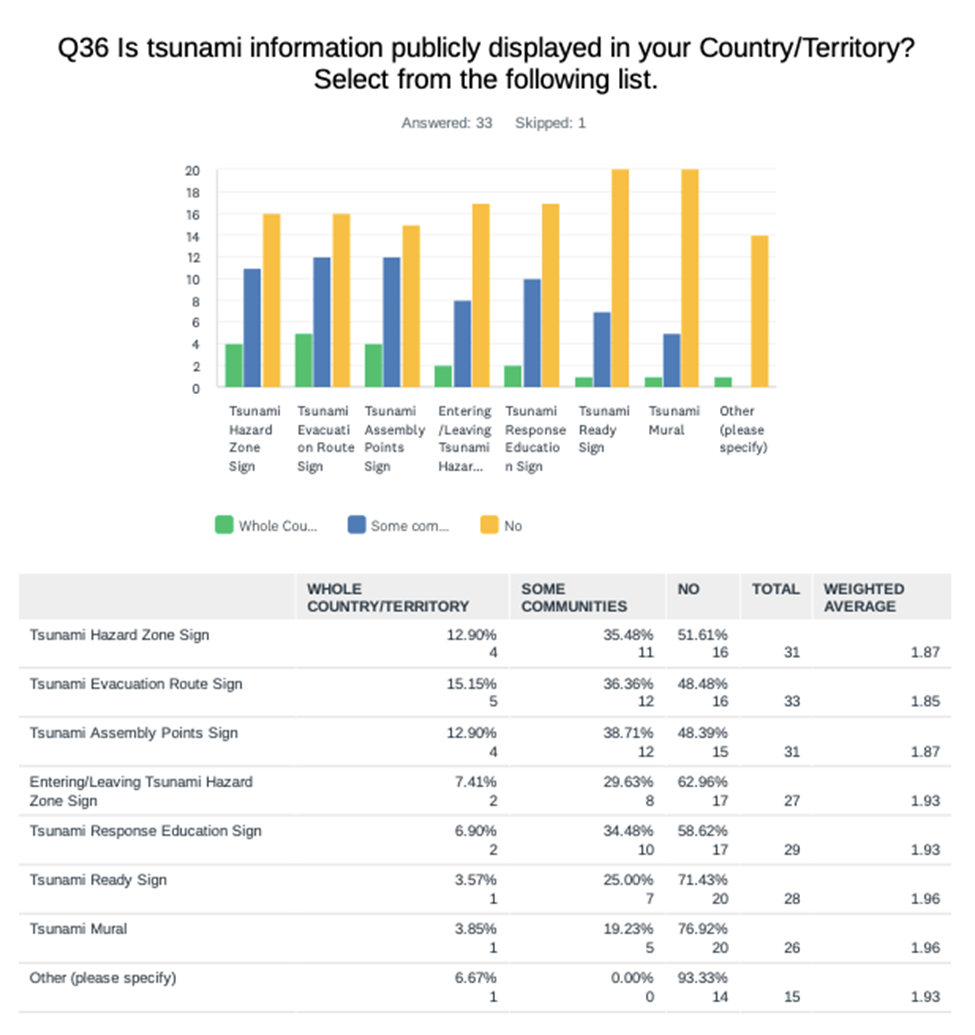 CARIBE WAVE 23 Questionnaire
World Tsunami Awareness Day (WTAD) November 5
CTIC is the lead, members of WG collaborate
Themes
2021-Substantially enhance international cooperation (Sendai F)
2022 - increasing the availability of and access to multi-hazard early warning systems and disaster risk information (Sendai G)
2023 - vulnerable populations, including people with disabilities
Video Production –  links on ITIC website - tsunamiwave.org 
Logo Change
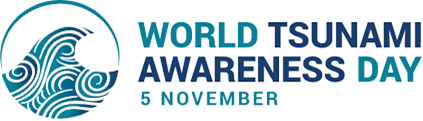 UNESCO IOC Tsunami and Other Hazards Related to Sea Level Working Group (TOWS)
Alison Brome and Christa von Hillebrandt-Andrade represented CARIBE EWS Task Team on Disaster Management and Preparedness
Ocean Teacher Global Academy 
Leads are Indian Ocean Tsunami Information Centre (IOTIC) and International Tsunami Information Centre (ITIC) 
Topics 
Tsunami Awareness
Tsunami Ready and 
Tsunami Evacuation Maps, Plans and Procedures (TEMPP) 
Tsunami Warning Center Competencies 
TOWS has requested the IOC Tsunami Secretariat to facilitate the finalization of the OTGA basic tsunami training materials as soon as possible.   
Meeting to be held in June to finalize Tsunami Ready module
Once finalized WG could help evaluate and test
Ocean Decade
Endorsement and draft implementation plan of the UN Ocean Decade Tsunami Programme Research, Development and Implementation Plan
Objective 2:  100 Percent of communities at risk to be prepared for and resilient to tsunamis by 2030 though the UNESCO/IOC Tsunami Ready Programme and other like initiatives.
Tsunami Awareness
Order Form for ITIC Materials – shipping coordinated thru ITIC-CAR and paid with funds from USAID/BHA Tsunami Ready project
Update of CTIC Flyers with support of ITIC-CAR and USAID/BHA funding for Tsunami Ready
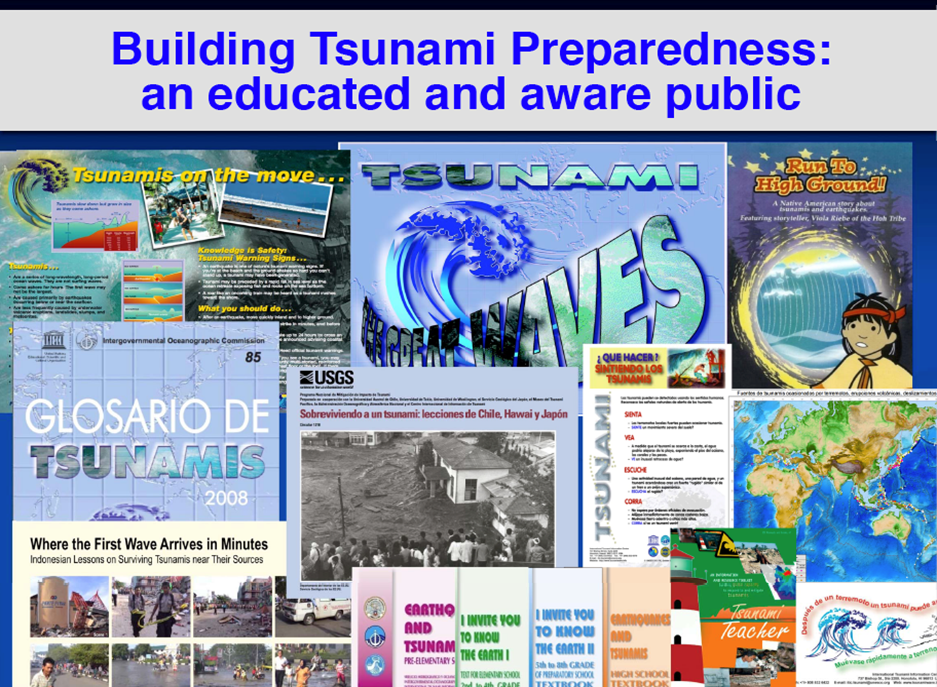 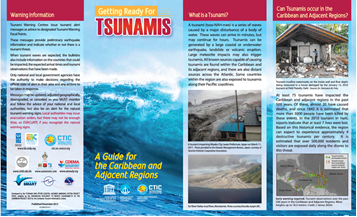 OTHER
CARIBE WAVE 2022 and 2023 - questionnaires include questions on Tsunami Preparedness, Readiness and Resilience
Ocean Decade - participation in the 2021 and 2022 IOCARIBE Tropical Americas and Caribbean planning events, Ocean Decade Safe Ocean Laboratory and formulation of endorsed Project Integrating Coastal Hazards Early Warning System for the Tropical Americas and Caribbean (iCHEWS)
Article Database on the Social Dimension of Disaster Risk Reduction, updated in 2023 -  over 150 references. One of the additions was the English translation of the Costa Rica Training Manual on Community Tsunami Risk Management.
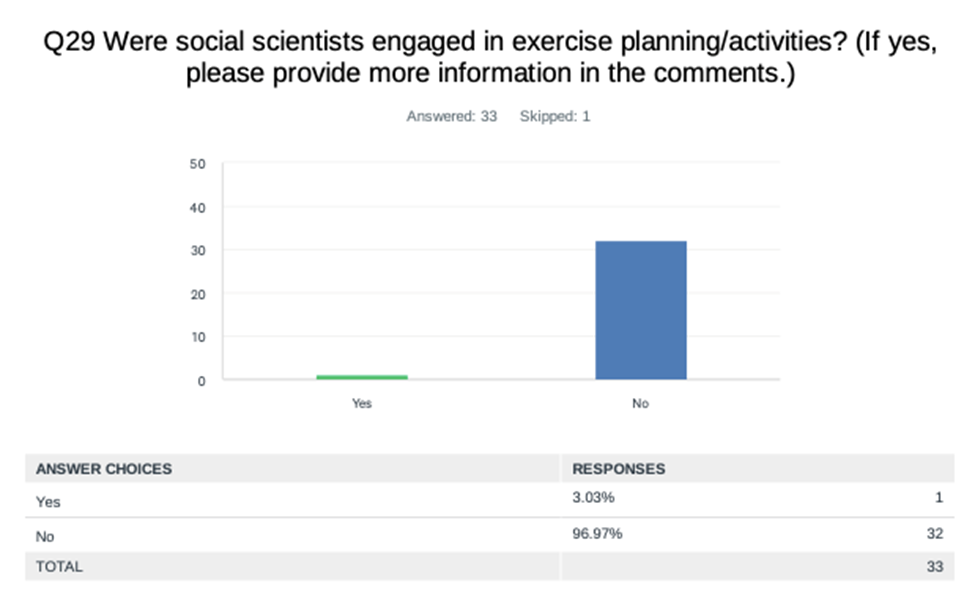 CARIBE WAVE 23 Questionnaire
Key considerations/challenges/opportunities
COVID 19, funding and human resources 
Other Hazards - Impacts and risks of other hazards on coastal communities – hurricanes, storm surges, sargassum, volcanic eruptions, floods, etc. Compete for resources
Lack of financial and human resources - delays to implement actions of the WG 4 eg. Workshop on  MG 86
Limited engagement of members in WG activities – leads to burnout of active members
Complacency - Tsunamis are low frequency events
Language – lack of availability of ITIC educational and outreach materials in languages other than Spanish and English, noting French, Dutch and other languages in the Caribbean 
Strong and Visible Tsunami Efforts - CARIBE WAVE, WTAD and Tsunami Ready
Multi Hazard Framework - Ocean Decade Tsunami Programme, Ocean Decade Project Integrating Coastal Hazard Early Warning Systems in the Caribbean and Adjacent Regions, CARIBE WAVE, WTAD and Tsunami Ready, Regional Action Plan for the Implementation of the Sendai Framework for Disaster Risk Reduction 2015-2030 in the Americas and the Caribbean and the UN Early Warnings for All Initiative (EW4ALL)
Recommendations for ICG/CARIBE EWS XVI
Recommendations for ICG/CARIBE EWS XVI
Recognizes the actions of the Working Group IV towards the advancement of tsunami preparedness, response and resilience.

Highlights the importance of the active participation of all its members and 

Invites Member States to nominate members to actively engage in the Working Group.
Recommendations for ICG/CARIBE EWS XVI (cont)
Notes the endorsement and draft implementation plan of the UN Ocean Decade Tsunami Programme Research, Development and Implementation Plan and its Objective 2:  100 Percent of communities at risk to be prepared for and resilient to tsunamis by 2030 though the UNESCO/IOC Tsunami Ready Programme and other like initiatives.

Further notes the endorsement of the IOCARIBE Ocean Decade Project Integrating Coastal Hazards Early Warning Systems in the Tropical Americas and Caribbean (iCHEWS). 

Additionally notes the UN Early Warnings for All Initiative (EW4ALL) launched in November, 2022 and 

Recalls the Regional Action Plan for the Implementation of the Sendai Framework for Disaster Risk Reduction 2015-2030 in the Americas and the Caribbean and the 2023 updates,
Recommendations for ICG/CARIBE EWS XVI (cont)
Urges the WG 4 and Member States to consider in its tsunami actions the UN Ocean Decade Tsunami Programme and other relevant Ocean Decade actions, the Regional Action Plan for the Implementation of the Sendai Framework for Disaster Risk Reduction 2015-2030 in the Americas and the Caribbean, the UN Early Warnings for All Initiative (EW4ALL).
Recommendations for ICG/CARIBE EWS XVI (cont)
Recommends the following changes in its terms of reference to align with the Ocean Decade, Sendai Framework and EW4All:
Edit Name of WG to:  Preparedness, Response and Resilience 
Edit the focus area of the Vice Chair for Tsunami Awareness to Vice Chair for Awareness, Preparedness and Response
Edit Purpose: To advise and recommend to the ICG strategies to enhance awareness, education, preparedness, response and resilience capacities and to develop the necessary recommendations, tools and procedures. 
Edit Function 2:  Support the development of guidelines and capacity development on preparedness, response and recovery planning for Member States, at risk communities and organisations, which should include sharing of training and evacuation best practices. 
Add the following functions: 
Consider UN Ocean Decade Tsunami Programme and other relevant decade actions, the Regional Action Plan for the Implementation of the Sendai Framework for Disaster Risk Reduction 2015-2030 in the Americas and the Caribbean and the UN Early Warnings for All Initiative (EW4ALL)
Recommendations for ICG/CARIBE EWS XVI (cont)
Acknowledges with appreciation France, the National University of Costa Rica and the International Tsunami Information Center Caribbean Office for their contributions to the finalization of the Manual and Guide 86 “The Multi-Annual Community Tsunami Exercise Programme:  Guidelines for the Tsunami and other Coastal Hazards Warning System for the Caribbean and Adjacent Regions” and its translation into French.
Notes that a CARIBE EWS training on MG 86 is to be co-organized by CTIC and ITIC CAR in June 2023 in Barbados with funding from USAID/BHA as part of the Tsunami Ready projects,
Requests the IOC Tsunami Secretariat to finalize the translation of MG 86 into Spanish,
Recommends the Working Group Four with CTIC to develop a communications strategy that considers the exchange of information with the other ICG CARIBE EWS Working Groups and Task Teams, social media communication platforms and the promotion and distribution of  existing CARIBE EWS and other IOC tsunami materials and guides.
Recommendations for ICG/CARIBE EWS XVI (cont)
Notes the 2023 update of the Tsunami Signage and Public Displays employed in the region and its support to the implementation of the Tsunami Ready Recognition Program;
Notes that 32 of the 48 Member States and territories have contributed examples of the signage used;
Requests the Member States to review and provide updates to the International Tsunami Information Center Caribbean Office, including the location metadata, artwork and photographs of installed signs for inclusion in the signage database.
Reminds Member States on importance of developing and maintaining an inventory of the signage installed in the country in coordination with the relevant stakeholders and authorities.
Appreciates and requests the International Tsunami Information Center Caribbean Office to coordinate with IOC and CTIC the posting and distribution of the current version and provide an update of the Signage Inventory for the next ICG.
Recommendations for ICG/CARIBE EWS XVI (cont)
Acknowledges the leadership of CTIC and collaboration with the UNDRR leading to increasing participation and visibility of WTAD in 2021 and 2022
Notes that the focus for WTAD 2023 will be on vulnerable populations, including people with disabilities, which was also addressed in CARIBE WAVE 23.
Recommends CTIC to continue to engage with UNDRR, Working Group 4 and CARIBE EWS Member States to engage, plan and take action for the WTAD 2023.
Requests UNDRR to inform on the theme for WTAD at least a year in advance to also consider in the planning of CARIBE WAVE exercise and have the same annual theme for both events.
Recommendations for ICG/CARIBE EWS XVI (cont)
Recalls the initial work in identification of social science resources through the preparation of the social science database.
Recommends again for the WG 4 to engage social scientists for a tsunami risk perception study in the CARIBE EWS
Notes the efforts of the Indian Ocean Tsunami Information Centre (IOTIC) and International Tsunami Information Centre (ITIC) in preparing Tsunami Awareness, UNESCO/IOC Tsunami Ready and Tsunami Evacuation Maps, Plans and Procedures (TEMPP) training through the Ocean Teacher Global Academy (OTGA) platform and hybrid training workshops and training videos.  
Further notes TOWS has recommended that the IOC Tsunami Secretariat to facilitate the finalization of the OTGA basic tsunami training materials as soon as possible.  
Recommends that once the modules are available, the WG 4 to help facilitate the testing and use of the trainings.
Recommendations for ICG/CARIBE EWS XVI (cont)
Recognizes COVID 19, Climate Change as well as multiple recent, ongoing and future emergencies and disasters and their cascading effects as a manifestation of the systemic nature of risks, and its impact on human and financial resources for disaster risk reduction.

Urges the IOC Secretariat to work with the CARIBE EWS officers to develop a strategic plan to mobilize funding and in-kind support for Tsunami Preparedness, Response and Resilience Activities with a particular focus for LDC’s and  SIDS.
WG IV Work Plan
Leadership
Existing and Outgoing
Chair:  Christa von Hillebrandt-Andrade
Vice Chair Awareness – Patrick Tyburn
Vice Chair Resilience – Antonio Aguilar
Proposed
Chair:  Silvia Chacon Barrantes (Costa Rica)
Vice Chair Preparedness and Response:  
Vice Chair Resilience:  Susan Hodge (UK – Anguilla)
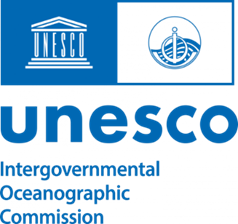 Gracias – Thank you – Merci – Danke - Obrigado
Christa von Hillebrandt-Andrade
Patrick Tyburn
Antonio Aguilar